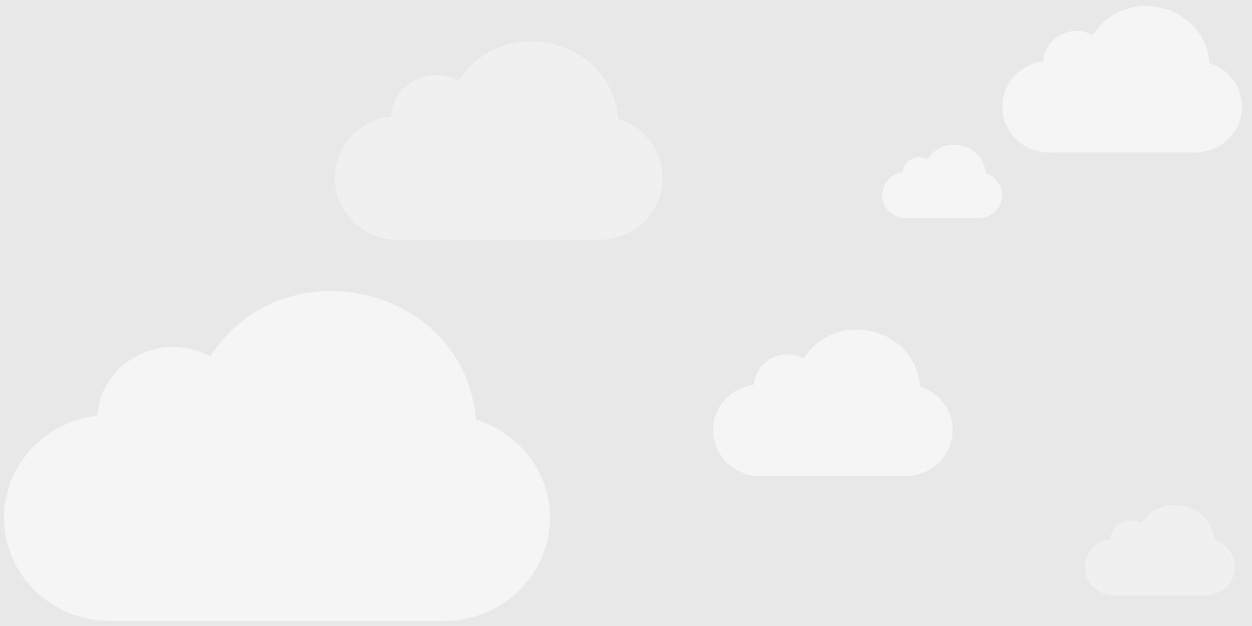 Safer Internet Day 2015
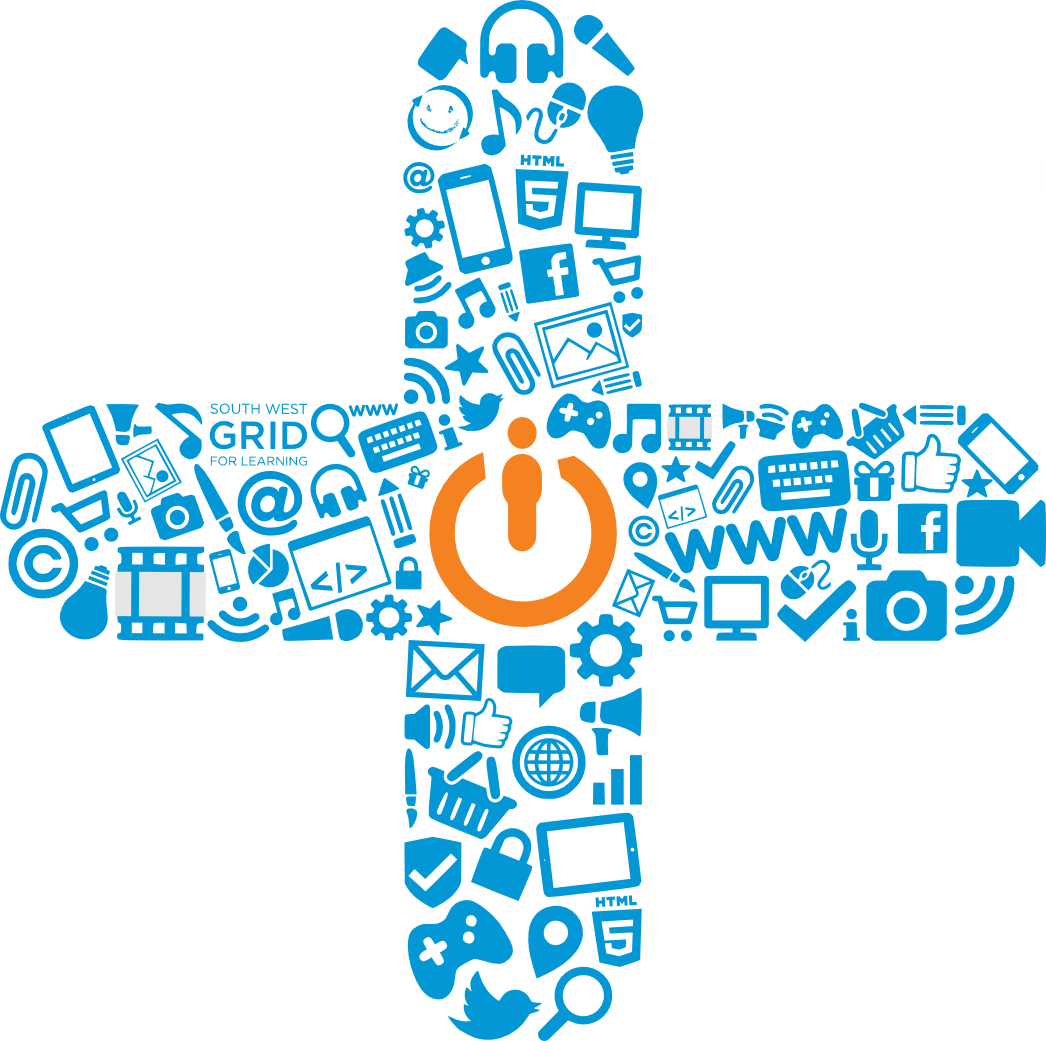 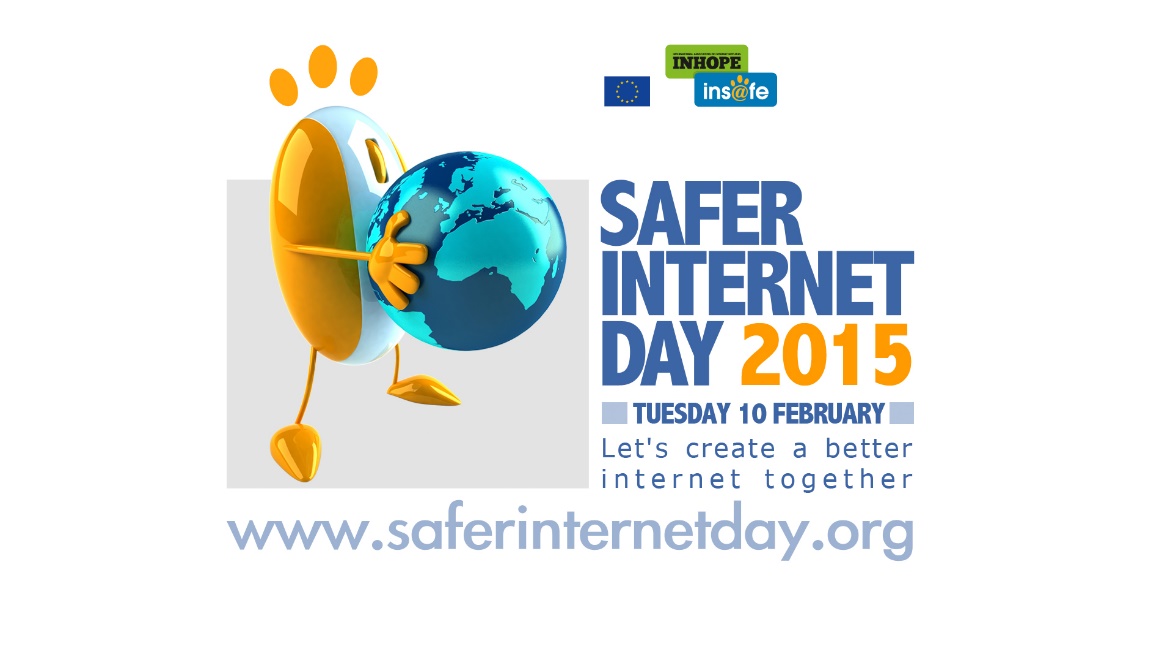 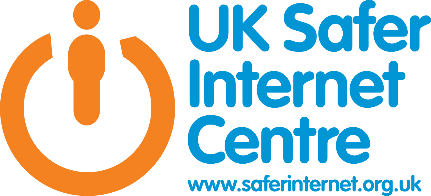 Let’s create a better internet together
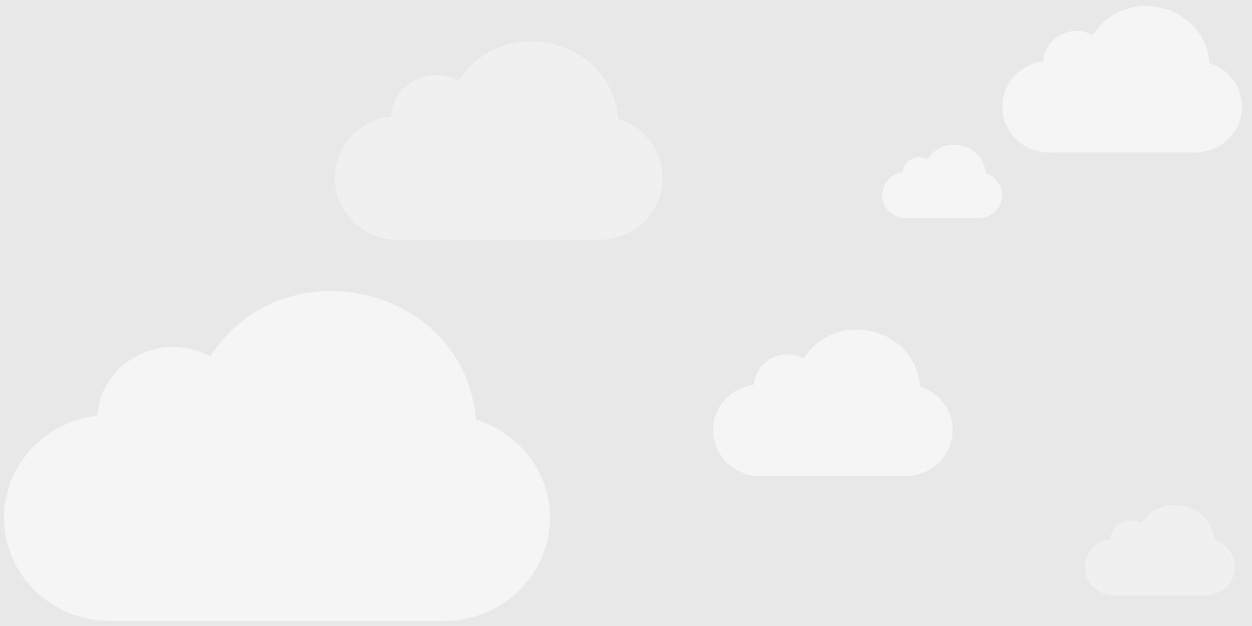 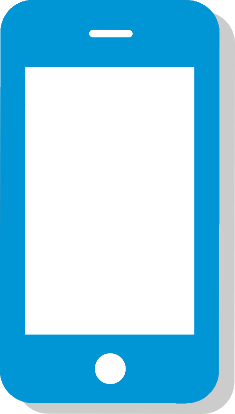 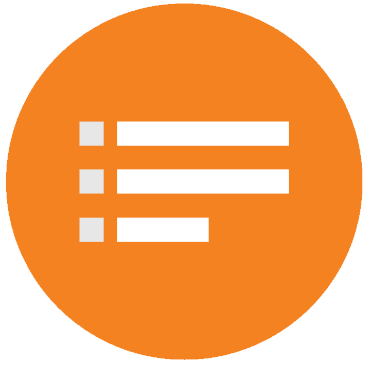 Conduct
Digital footprints
Respect and manners
Who can view their content?
Keep their personal information safe
Reporting
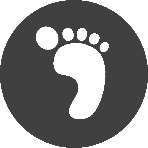 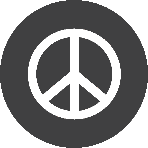 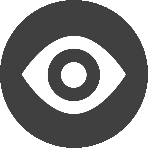 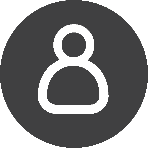 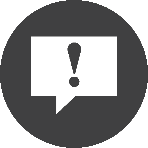 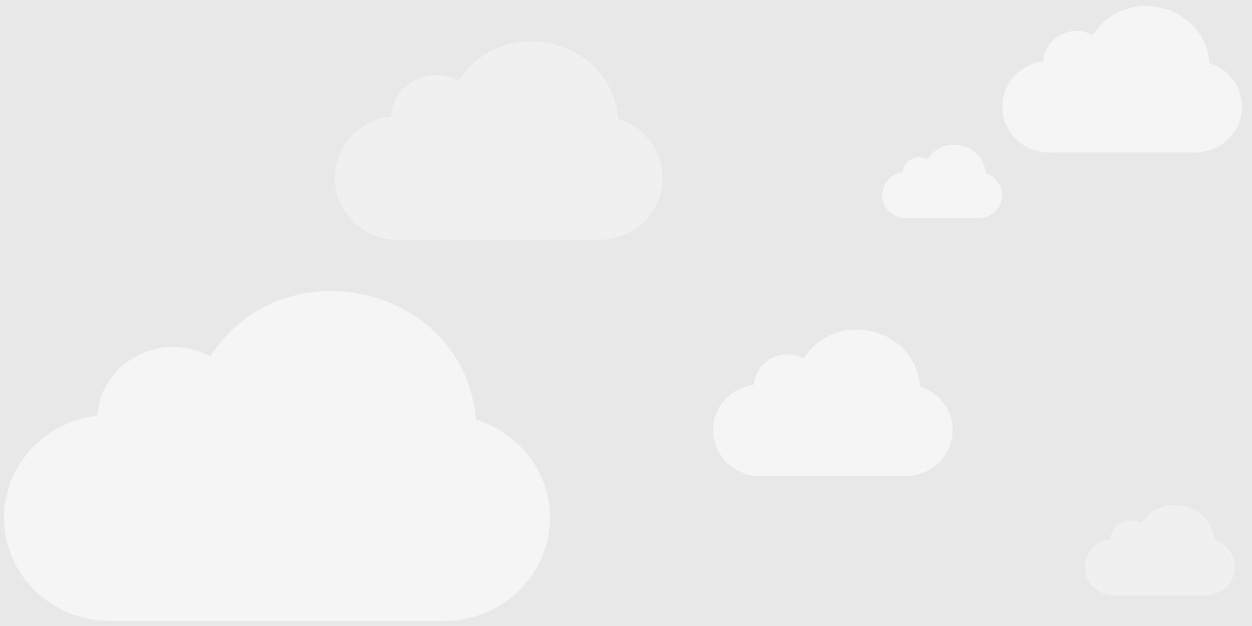 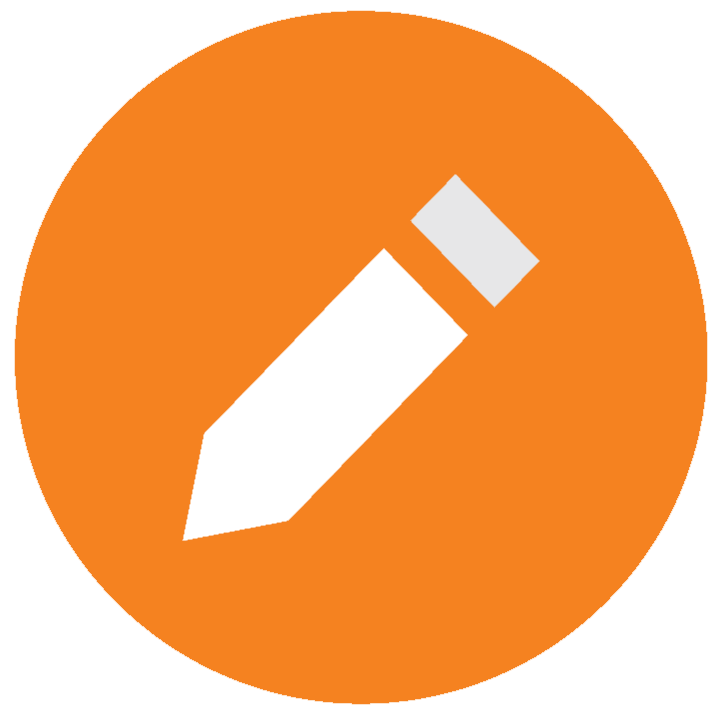 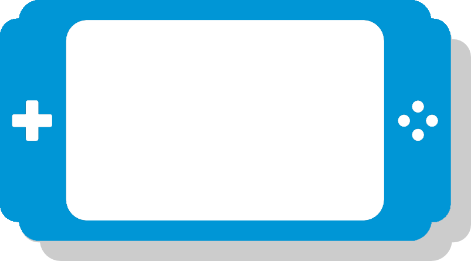 Content
Adult content
Hurtful and harmful content
Reliable information
Illegal downloading
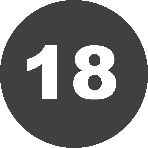 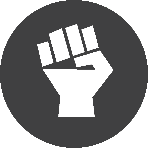 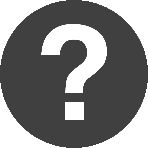 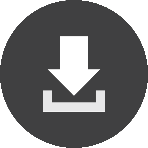 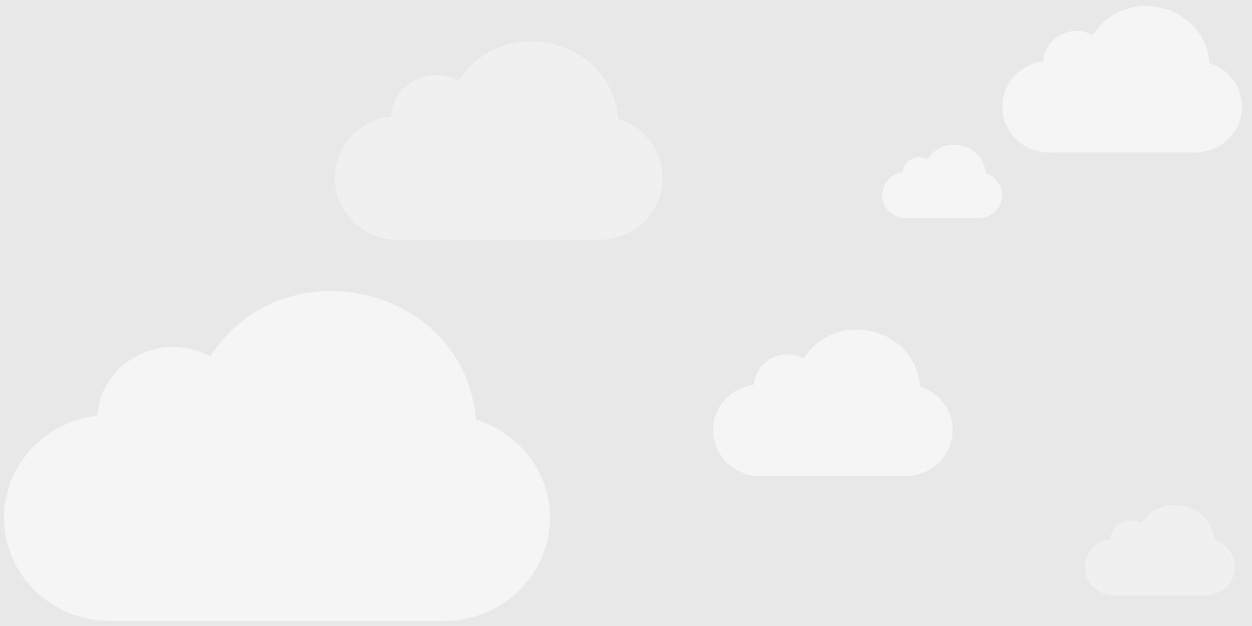 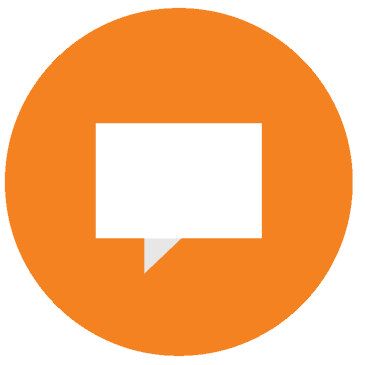 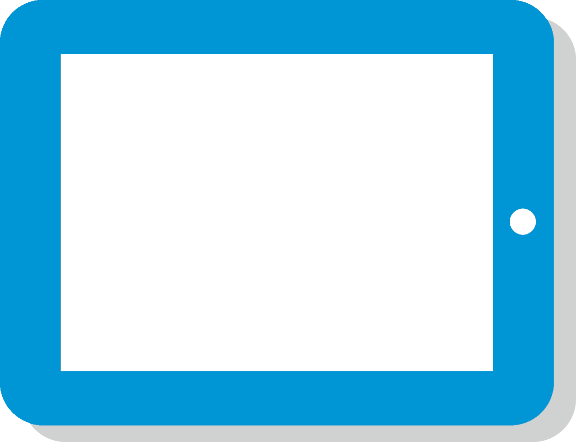 Contact
Online friends
Privacy settings
Grooming
Cyberbullying
Tell someone they trust!
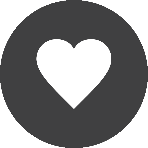 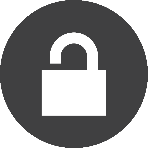 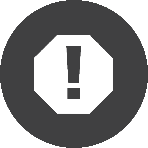 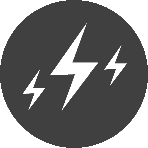 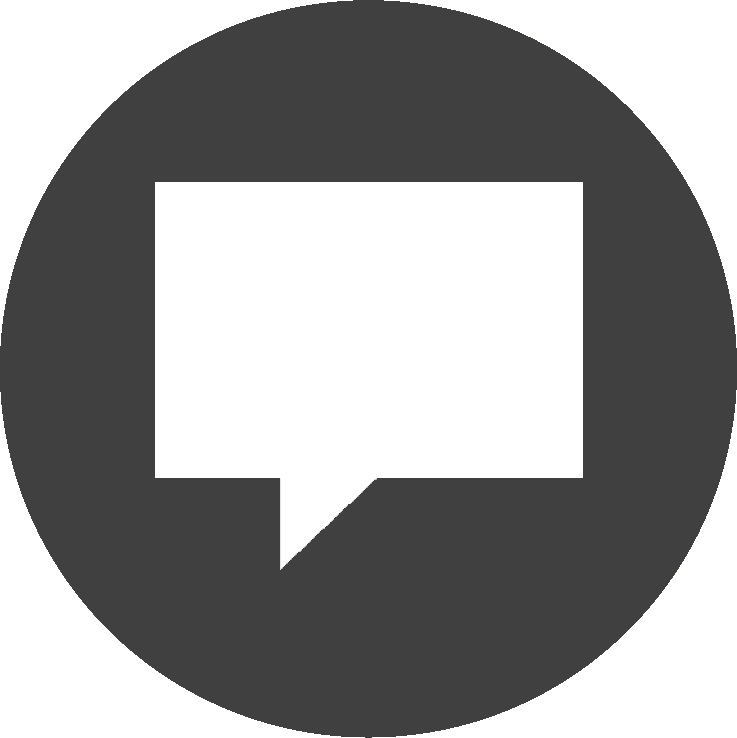 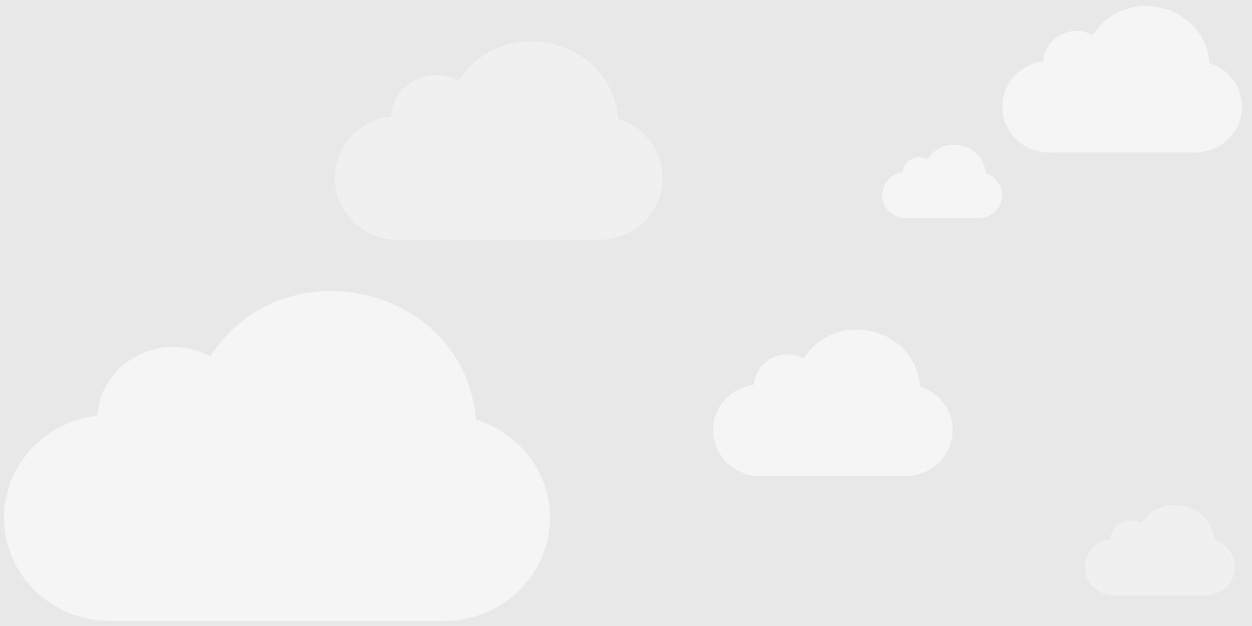 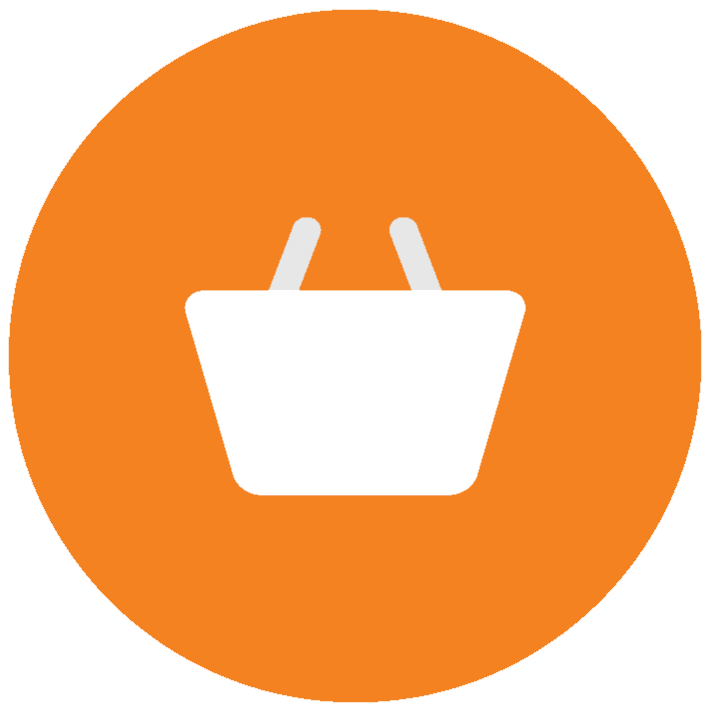 Commercialism
Advertising
In-app purchases
Pop ups
Spam
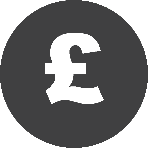 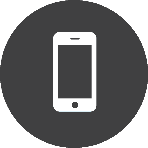 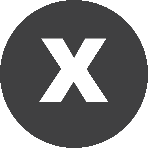 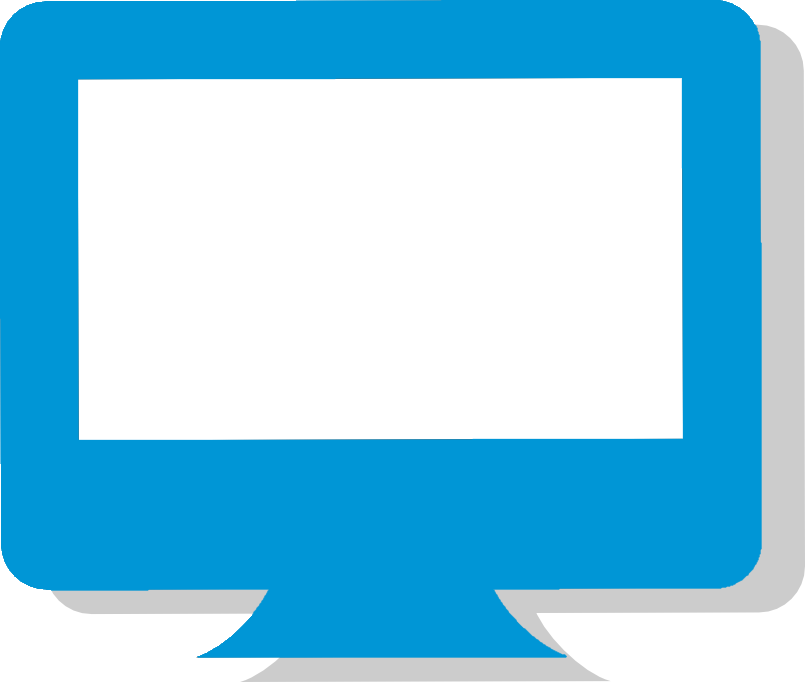 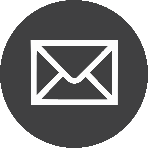 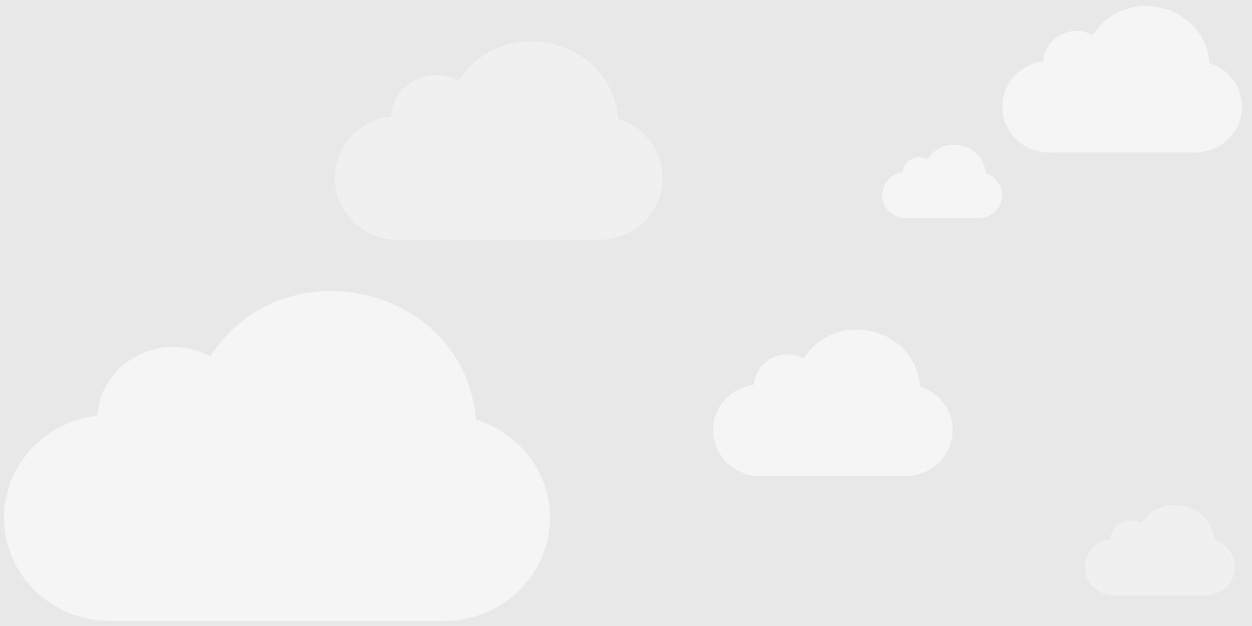 What can I do right now?
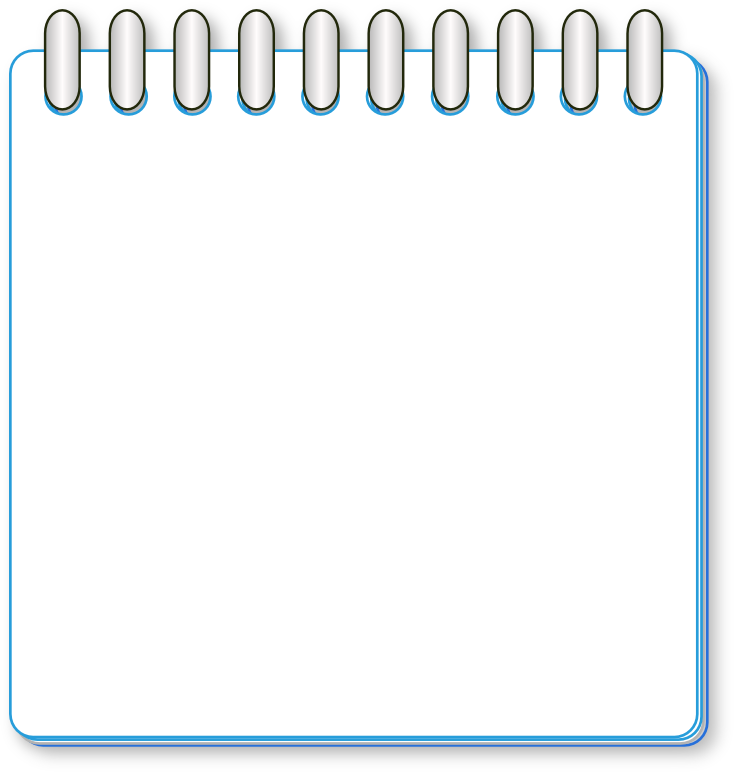 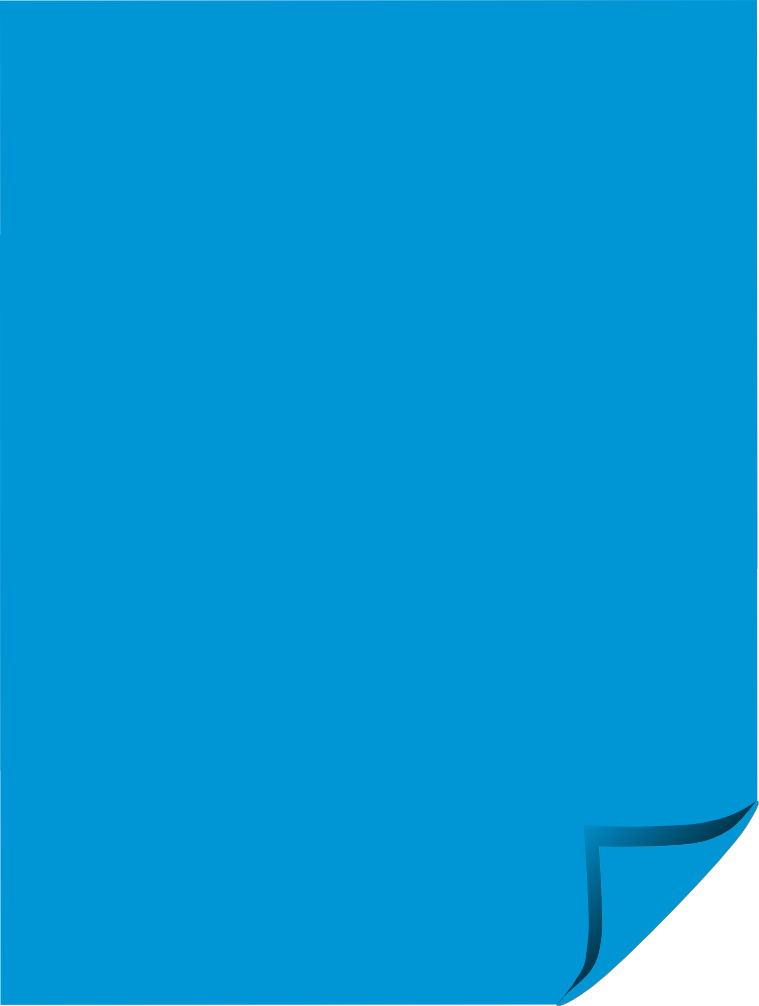 Open dialogue with your child
Sign up to the UK Safer Internet Centre newsletter at:

saferinternet.org.uk
Family agreement
Consider filtering and blocking software
Think before you/they post
Understand the laws
Privacy settings and reporting
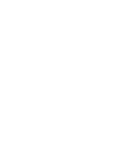 Save the evidence and report the incident
Age ratings on apps and games
Protect their personal information
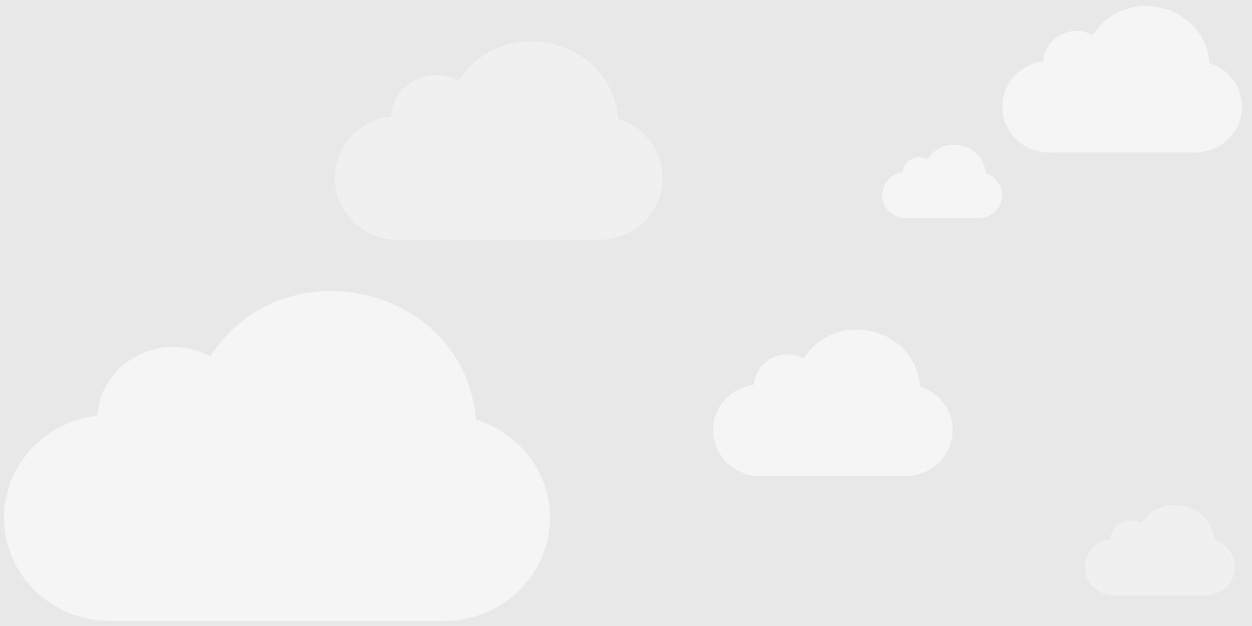 Want more information?
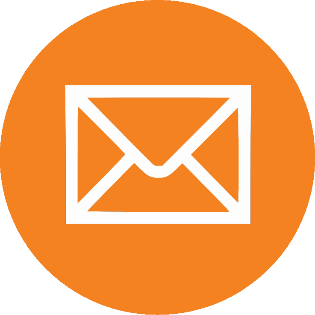 We are happy to answer questions!
education@childnet.com
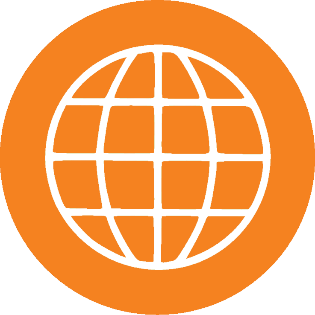 www.saferinternet.org.uk
www.childnet.com
Follow us!
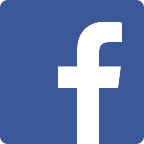 saferinternetuk
@UK_SIC
#SID2015
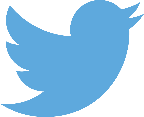